TWITT ASTUCES
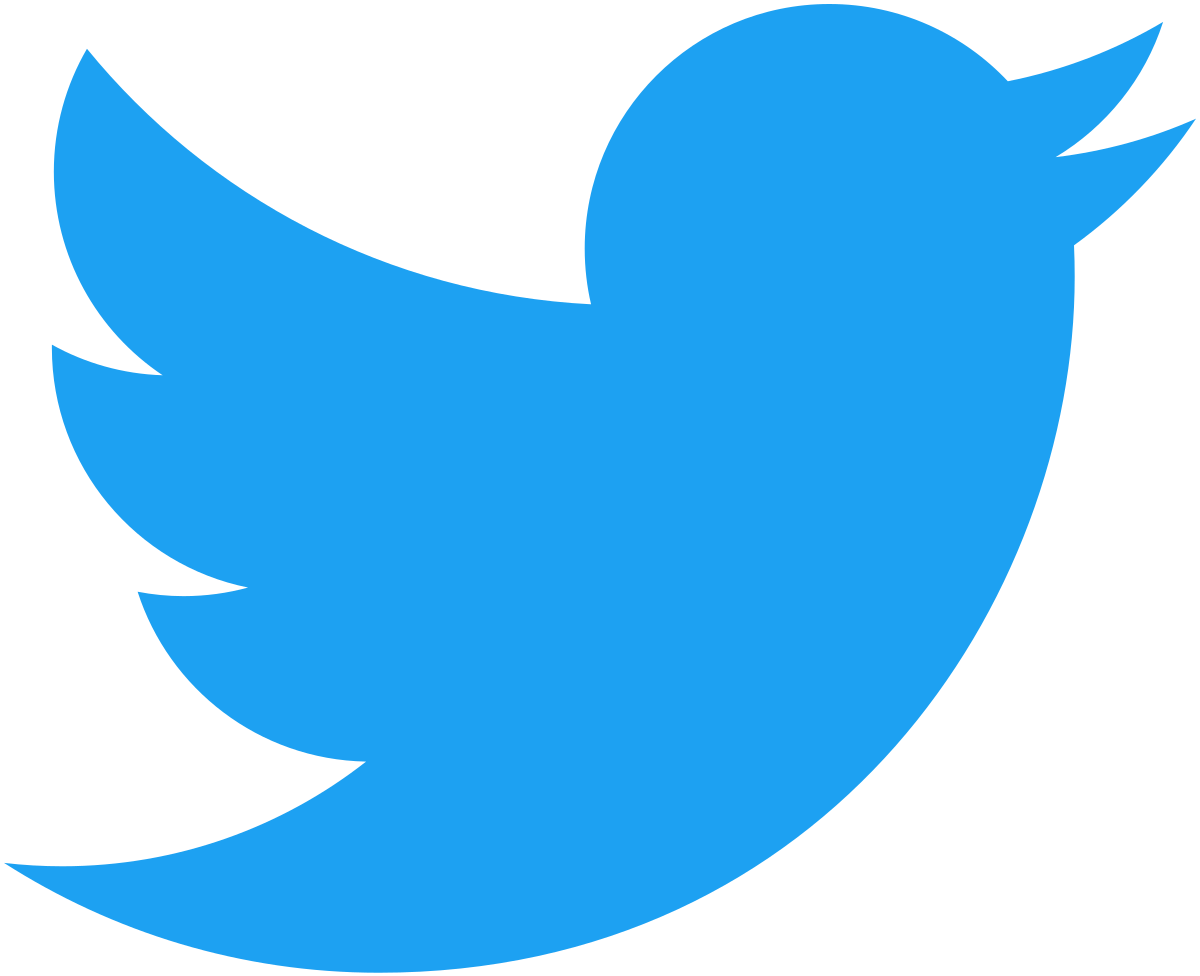